CSE 421
Greedy: Huffman Codes

Yin Tat Lee
1
Experiment Y: Iteration 1
Iteration 1:

More quizzes or polls (Connor Aksama)
3
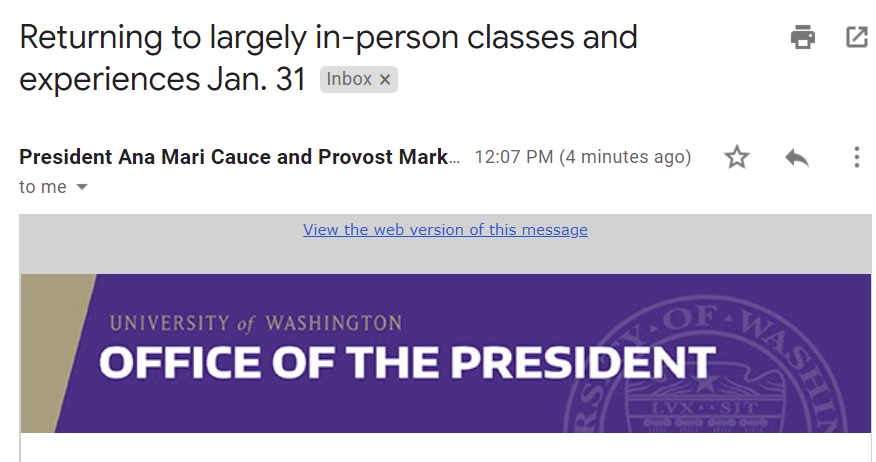 3
a	45%
b	13%
c	12%
d	16%
e	  9%
f	  5%
Compression Example
100k file, 6 letter alphabet:
File Size:
ASCII, 8 bits/char:  800kbits
Better?
23 > 6;  3 bits/char:  300kbits
Even better:  
2.52 bits/char 74%*2 +26%*4: 252kbits
Optimal?

Prefix codes
no code word is prefix of another (unique decoding)
E.g.:
a	00
b	01
d	10
c	1100
e	1101
f	1110
Why not:
00
01
10
110
1101
1110
1101110 = cf or ec?
3
f        a       b
f      a    b
a	45%
b	13%
c	12%
d	16%
e	  9%
f	  5%
Prefix Codes = Trees
100
0
1
55
a:45
0
1
100
25
30
0
1
0
1
0
1
86
14
14
c:12
b:13
d:16
0
1
0
0
1
f:5
e:9
58
28
14
1 0 1 0 0 0 0 0 1
1 1 0 0 0 1 0 1
0
1
0
1
0
1
a:45
b:13
c:12
d:16
e:9
f:5
5
Quiz
6
a	45%
b	13%
c	12%
d	16%
e	  9%
f	  5%
Greedy Idea #1
Put most frequent under root, then recurse …
100
a:45
.
  .   .
.      .
6
a	45%
b	13%
c	12%
d	16%
e	  9%
f	  5%
Greedy Idea #1
Top down: Put most frequent under root, then recurse

Too greedy: unbalanced tree.45*1 + .16*2 + .13*3 … = 2.34 not too bad, but imagine if all freqs were ~1/6: (1+2+3+4+5+5)/6=3.33
100
a:45
55
29
d:16
.
  .
    .
b:13
7
100
50
50
25
25
a:45
f:5
b:13
c:12
d:16
e:9
a	45%
b	13%
c	12%
d	16%
e	  9%
f	  5%
Greedy Idea #2
Top down: Divide letters into 2 groups, with ~50% weight in each; recurse(Shannon-Fano code)

Again, not terrible2*.5+3*.5 = 2.5

But this tree can easily be improved!  (How?)
Idea: To avoid swapping, the lowest frequent letters must be at the bottom.
8
[Speaker Notes: To avoid swapping, we know the lowest frequent letters must be at the bottom. So, we can group them together. Then, think it as a meta letter.]
Greedy idea #3
a	45%
b	13%
c	12%
d	16%
e	  9%
f	  5%
Bottom up: Group least frequent letters near bottom
100
.
  .
.
.
  .
    .
25
14
c:12
b:13
f:5
e:9
9
(a)
(b)
f:5
c:12
b:13
d:16
a:45
c:12
b:13
d:16
a:45
e:9
(c)
(d)
25
d:16
a:45
0
1
14
14
c:12
b:13
0
0
1
1
f:5
f:5
e:9
e:9
100
(f)
(e)
0
1
55
55
a:45
a:45
0
0
1
1
25
25
25
30
30
30
a:45
0
0
0
1
1
1
0
0
0
1
1
1
14
14
14
c:12
c:12
c:12
b:13
b:13
b:13
d:16
d:16
d:16
0
0
0
1
1
1
f:5
f:5
f:5
e:9
e:9
e:9
10
.45*1 +  .41*3 + .14*4 = 2.24 bits per char
Huffman’s Algorithm (1952)
According to wiki, this is Huffman’s class project.
T = Tree
c = alphabet       (leaves)
11
Correctness Strategy
Optimal solution may not be unique, so cannot prove that greedy gives the only possible answer.

Instead, show greedy’s solution is as good as any.

How: an exchange argument
Identify inversions: node-pairs whose swap improves tree
13
Defn:  A pair of leaves x,y is an inversion if 
  depth(x)  depth(y)
and
  freq(x)  freq(y)
y
Claim: If we flip an inversion, cost never increases.
Why?  All other things being equal, better to give more frequent letter the shorter code.
                          before                             after



I.e., non-negative cost savings.
x
14
100
50
50
25
25
a:45
f:5
b:13
c:12
d:16
e:9
General Inversions
Define the frequency of an internal node to be the 
	sum of the frequencies of the leaves in that 	subtree.

We can generalize 
the defn of inversion for any pair of disjoint nodes.
the associated claim still holds:
exchanging an inverted pair of nodes (& associated subtrees) cannot raise the cost of a tree.

Proof: Same.
15
100
50
50
25
25
a:45
f:5
b:13
c:12
d:16
e:9
Correctness Strategy
13
H:
(a)
(b)
f:5
c:12
b:13
d:16
a:45
c:12
b:13
d:16
a:45
e:9
(c)
(d)
25
d:16
a:45
14
14
c:12
b:13
f:5
f:5
e:9
e:9
100
100
T:
T’:
55
55
a:45
a:45
14
25
41
30
25
14
25
30
f:5
c:12
e:9
b:13
d:16
d:16
a:45
14
c:12
f:5
b:13
e:9
c:12
b:13
d:16
f:5
e:9
17
13
T’
T
B
B
A
A
C
C
13
Quiz
6
Data Compression
Huffman is optimal.
BUT still might do better!
Huffman encodes fixed length blocks.  What if we vary them?
Huffman uses one encoding throughout a file.  What if characteristics change?
What if data has structure?  E.g. raster images, video,…
Huffman is lossless.  Necessary?
GZIP, JPG, MPEG, …
20
Adaptive Huffman coding
Often, data comes from a stream.
Difficult to know the frequencies in the beginning.There are multiple ways to update Huffman tree.

FGK (Faller-Gallager-Knuth)
There is a special external node, called 0-node, is used to identify a newly-coming character. 
Maintain the tree is sorted.
When the freq is increased by 1, it can create inverted pairs. In that case, we swap nodes, subtrees, or both.
13
Only algorithm in the IEEE Milestones
LZ77
Cursor
a
a
c
a
a
c
a
b
c
a
b
a
b
a
c
Dictionary(previously coded)
Lookahead
Buffer
Dictionary and buffer “windows” are fixed length and slide with the cursor
Repeat:
Output (p, l, c) wherep = position of the longest match that starts in the dictionary (relative to the cursor)l = length of longest matchc = next char in buffer beyond longest match
Advance window by l + 1
(_,0,a)
a
a
c
a
a
c
a
b
c
a
b
a
a
a
c
(1,1,c)
a
a
c
a
a
c
a
b
c
a
b
a
a
a
c
(3,4,b)
a
a
c
a
a
c
a
b
c
a
b
a
a
a
c
(3,3,a)
a
a
c
a
a
c
a
b
c
a
b
a
a
a
c
(1,2,c)
a
a
c
a
a
c
a
b
c
a
b
a
a
a
c
Dictionary (size = 6)
Longest match
Next character
Buffer (size = 4)
LZ77: Example
How to do it even better?
gzip
Based on LZ77.
Adaptive Huffman code the positions, lengths and chars
….
In general, compression is like prediction.
The entropy of English letter is 4.219 bits per letter
3-letter model yields 2.77 bits per letter
Human experiments suggested 0.6 to 1.3 bits per letter.
For example, you can use neural network to predict and compression 1 GB of wiki to 108MB.
(to compare, gzip 330MB, Huffman 500-600MB)

See http://www.mattmahoney.net/dc/text.html
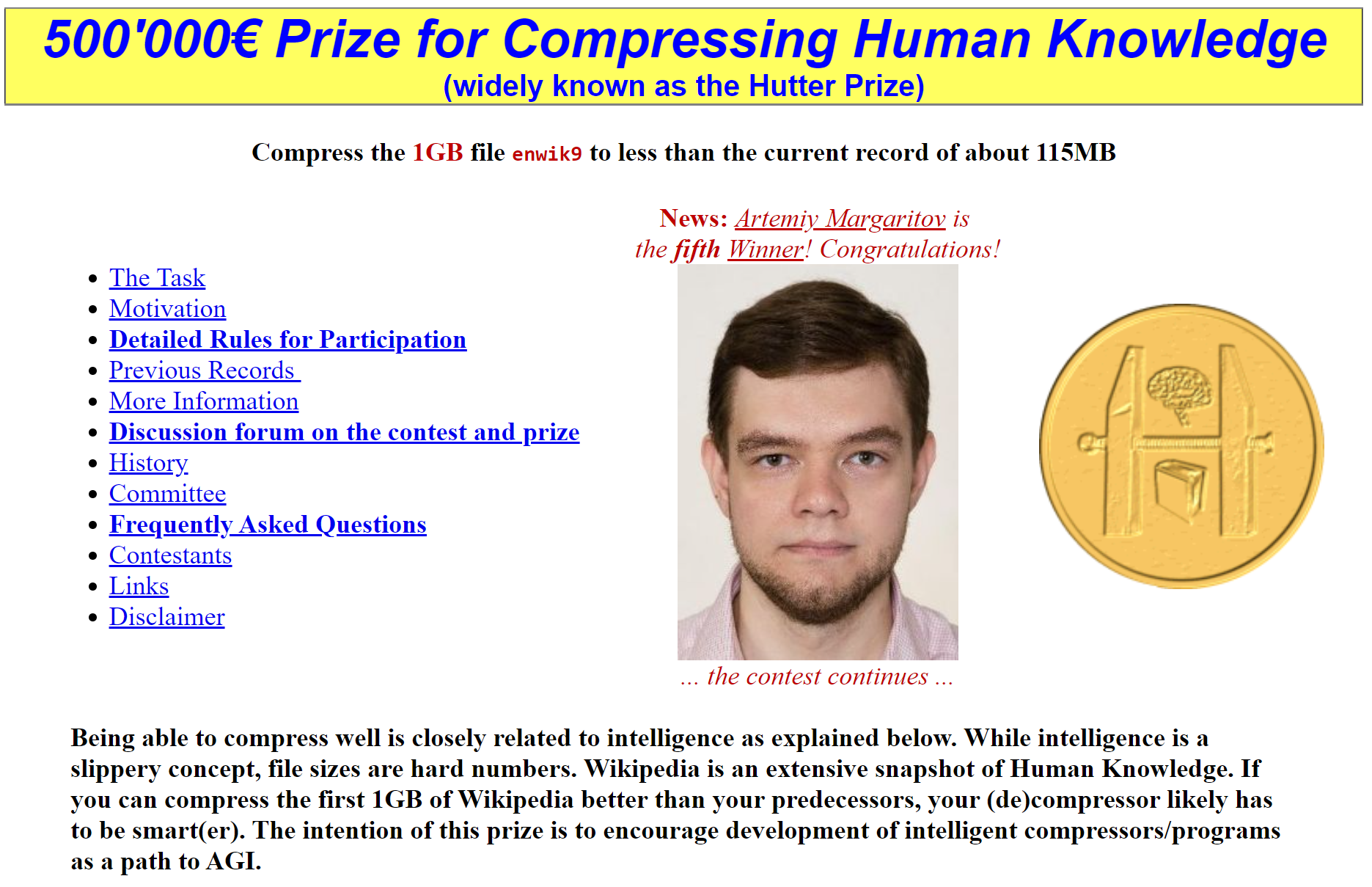